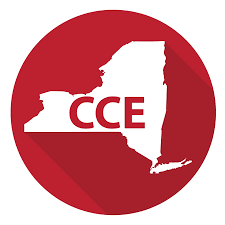 Cornell Cooperative Extension NYS
About Positive youth development
Volunteer Orientation
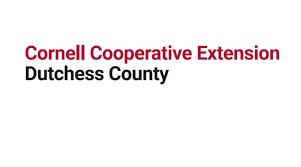 CCE provides equal program and employment opportunities. Please contact Cornell Cooperative Extension if you have any special needs.
The 4-H Way
4-H is a model program
About 4-H
4‑H is America’s largest youth development organization, empowering nearly six million young people with the skills to lead for a lifetime.

Learn more about 4-H  HERE https://4-h.org/about/

“In 4‑H, we believe in the power of young people. We see that every child has valuable strengths and real influence to improve the world around us”.
What 4-H in NYS Does
In 4-H programs, kids and teens complete hands-on projects in areas like health, science, agriculture, and civic engagement in a positive environment where they receive guidance from adult mentors and are encouraged to take on proactive leadership roles.
CCE Embraces Inclusivity
No person shall be denied admission to any educational program or activity or be denied employment (with CCE) on the basis of any legally prohibited discrimination involving, but not limited to, such factors as race, color, religion, political beliefs, national or ethnic origin, gender, sexual orientation, age, marital or family status, veteran status, or disability.  CCE is an Equal Opportunity Employer and Program Provider and invites all those with special needs to contact us regarding those needs that we may arrange for services.
CCE statement on diversity, equity and inclusion
[Speaker Notes: Diversity and Inclusivity is particularly important to us.]
4-H is for ALL Young People
In Dutchess County we take a 
zero tolerance 
policy towards any form of discrimination, bullying or harassment
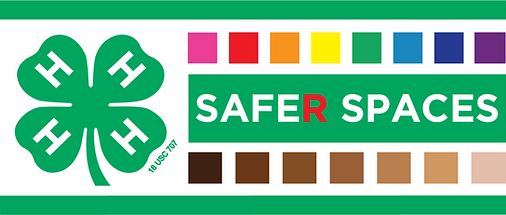 Definition of Education
Education is about the learner making choices

Nobody can be an educator unless the student chooses to be educated
“Education:  the knowledge and development resulting from the process of being educated”
https://www.merriam-webster.com/dictionary/education
4-H is Non-formal Education
Non-formal learning takes place outside formal learning environments but within some kind of organisational framework. It arises from the learner's conscious decision to master a particular activity, skill or area of knowledge and is thus the result of intentional effort.
4-H learners need YOU …
          to inspire, motivate and support them!
https://www.coe.int/
Theories of Positive Youth Development
Positive Experiences 
     plus
Positive Relationships 
     plus
Positive Environments
https://youth.gov
Positive Youth Development (PYD)
ACT for Youth is a partnership among Cornell University Bronfenbrenner Center for Translational Research, Cornell University Cooperative Extension of New York City, and the Division of Adolescent Medicine at the University of Rochester Medical Center. From 2000 to 2017, our partnership also included the Center for School Safety at Ulster BOCES.

Cornell University Bronfenbrenner Center for Translational Research 
(BCTR) leads the partnership.
https://actforyouth.net/
Positive Youth Development
“… is an intentional, prosocial approach that ….. enhances youth's strengths and assets”.

“… promotes positive outcomes for young people by providing opportunities, fostering positive relationships, and furnishing the support needed to build on their leadership strengths”.
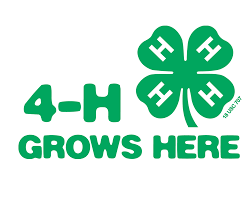 4-H Volunteers ensure that:
https://actforyouth.net/pyd/
[Speaker Notes: Give a sample lesson plan]
Youth Outcomes of PYD Done Well
https://actforyouth.net/
What do we need to Thrive?
Maslow’s hierarchy of needs
Maslow’s Hierarchy of Needs
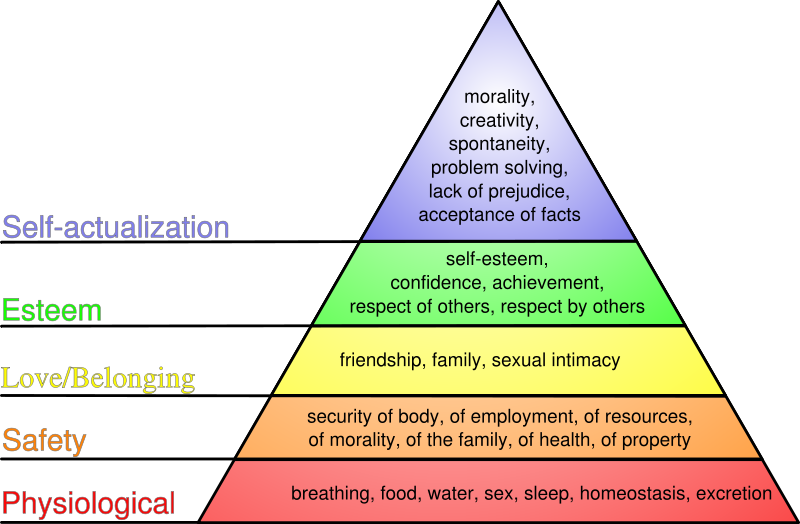 E.g., hungry, scared or isolated children cannot develop self-respect and confidence
What makes young people Thrive?
The thriving model
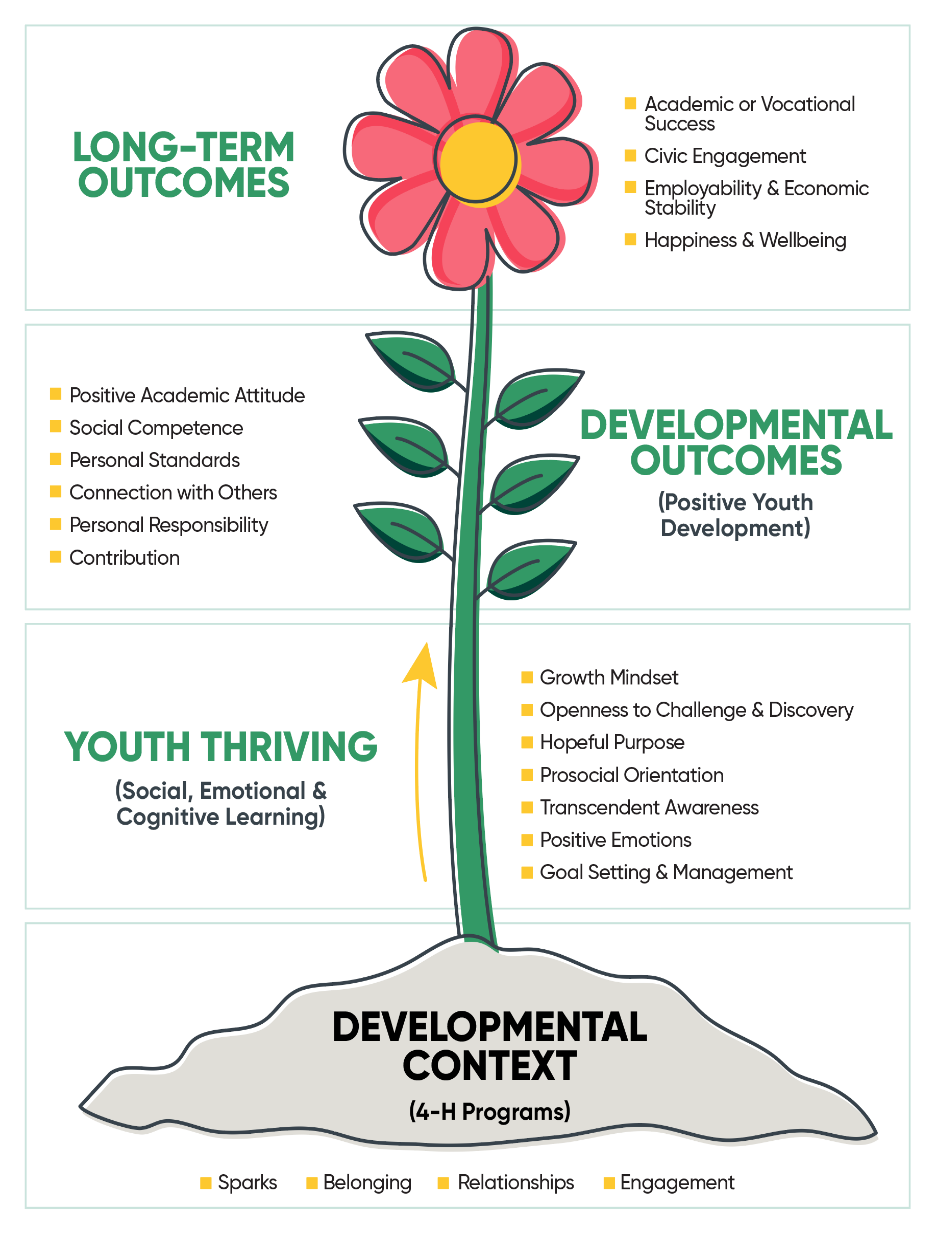 The Thriving Model
The Thriving Model
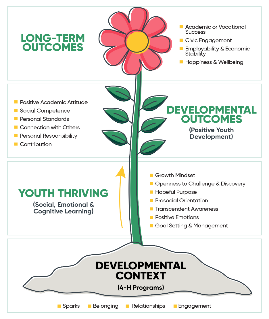 The 4-H Thriving Model is the theory of change for positive youth development in 4-H through high quality programs.
7 indicators that show youth are thriving
Openness to challenge and discover
Growth mindset 
Hopeful purpose
Pro-social orientation
Transcendent awareness
Positive emotionality
Self-regulation though goal setting and management
https://helping-youth-thrive.extension.org/home/
[Speaker Notes: These are some of youth supported by volunteers in your County!]
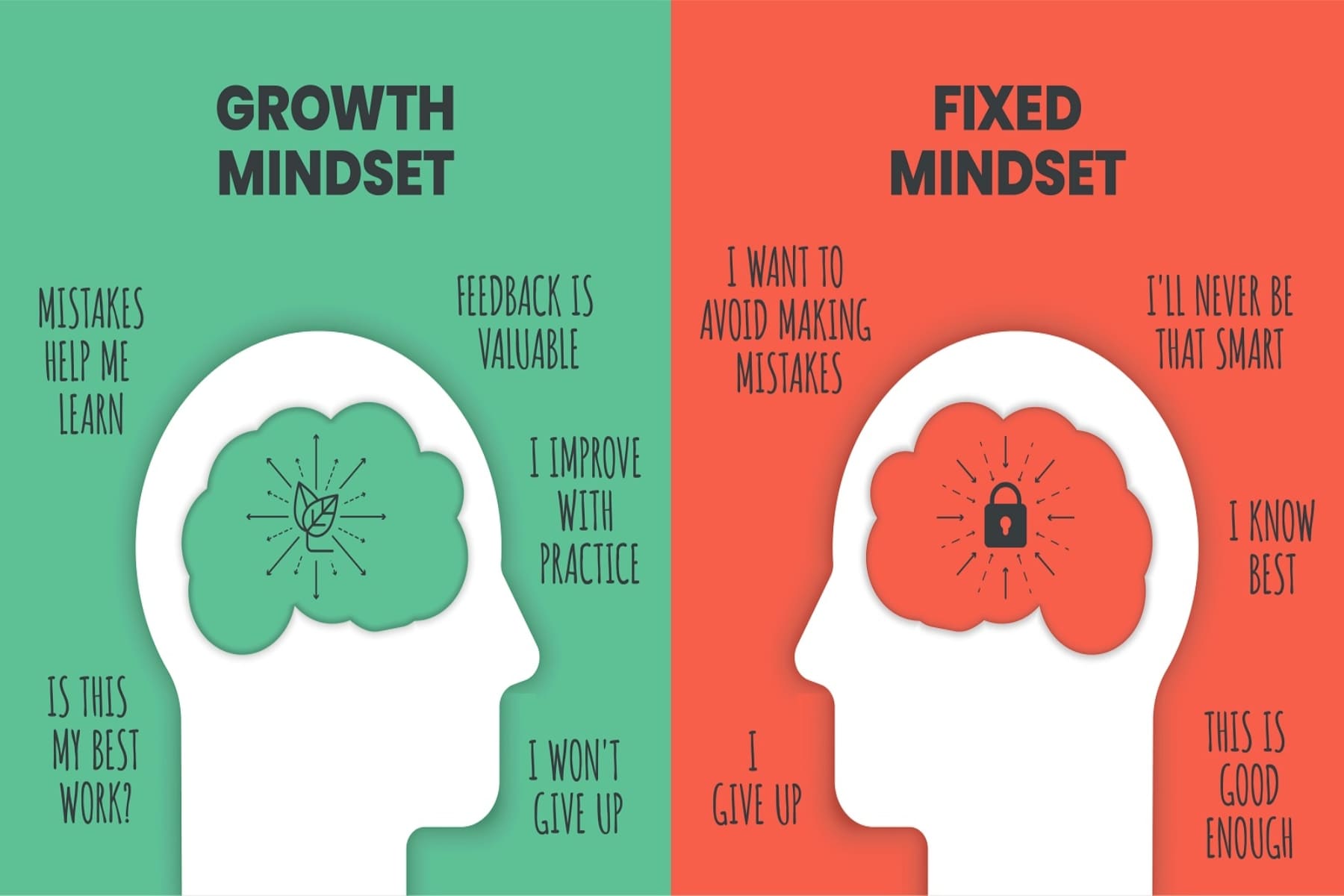 Growth Mindset – help your youth thrive
Great educators:      - spark interest     - help set goals     - plan and begin the journey     - support students to  maintain progress
The stages of change
No Fire without a Spark
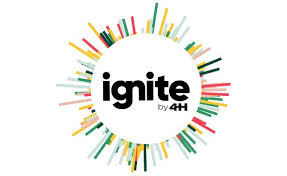 Help kids find their SPARK so that their interest catches on fire!

Sparks provide joy, purpose, and direction. 

They come from deep within and provide energy, joy, purpose, and direction in one’s life.
The Stages of Change
Prochaska and DiClemente’s Stages of Change Model
“When a person feels accepted for who they are and what they do – no matter how unhealthy – it allows them the freedom to consider change rather than needing to defend against it”.
Precontemplation
Not thinking about learning/changing
Contemplation
Thinking about learning/changing
Determination
Motivated to learn/change
Action
Engaged in process
Maintenance
The hard part
https://bhdp.sccgov.org/sites/g/files/exjcpb716/files/lp-stages-change-and-trx-for-suts-clinician-ppt-04-11-18.pdf
Add fun and hands-on activities for the kids!
Principles of (adult) learning
Six Principals of Adult Learning         … but applicable to children too!
[Speaker Notes: Respect: Learn and use learners’ names, greet people at the door, set up materials ahead of time 	
Inclusion: Introduce people who may not know each other, bring late people up to speed, ensure everyone has resources they need, acknowledge each person during the course of the day/training. 	
Relevance: Use examples from the participant’s world, use recipes or other teaching tools that are familiar to them, ask for suggestions from    participants on possible activities or topics. 
30/50/70/90: Include opportunities for the learners to hear, see, and do. 
Immediacy:  When possible provide opportunities for learners to immediately use the information. 	
Safety: Ensure that no one is embarrassed by an activity, or forced to reveal personal or private information. Provide choice and respect silence. (refer back to slide that indicates that fear is a key barrier to hearing/listening)]
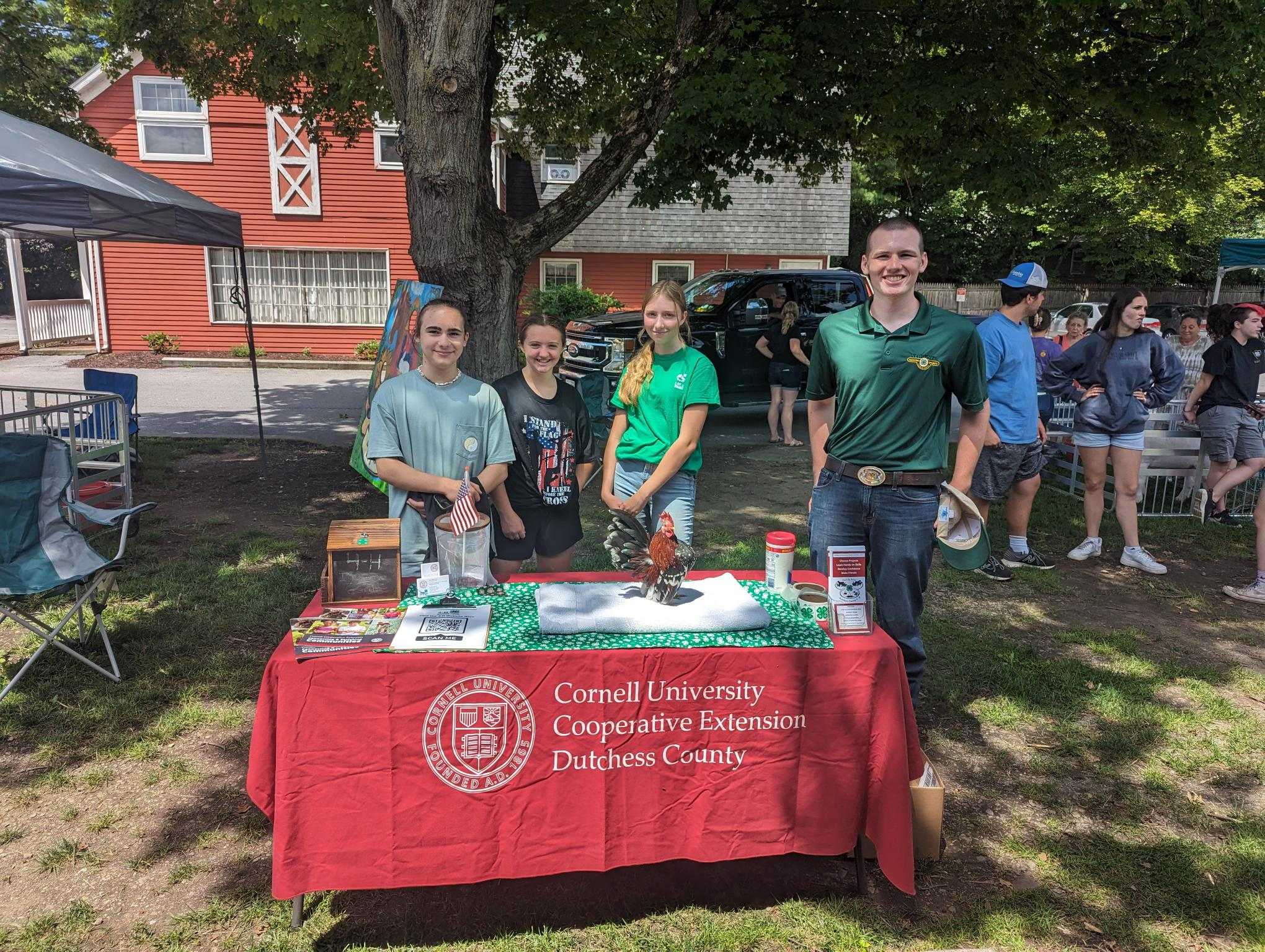 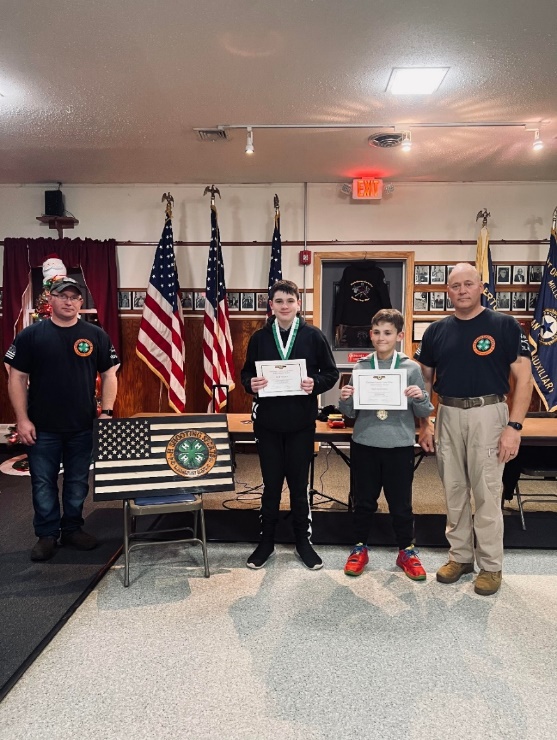 Leading in 4-H is not Work     … but does need commitment,   skill and thoughtfulness
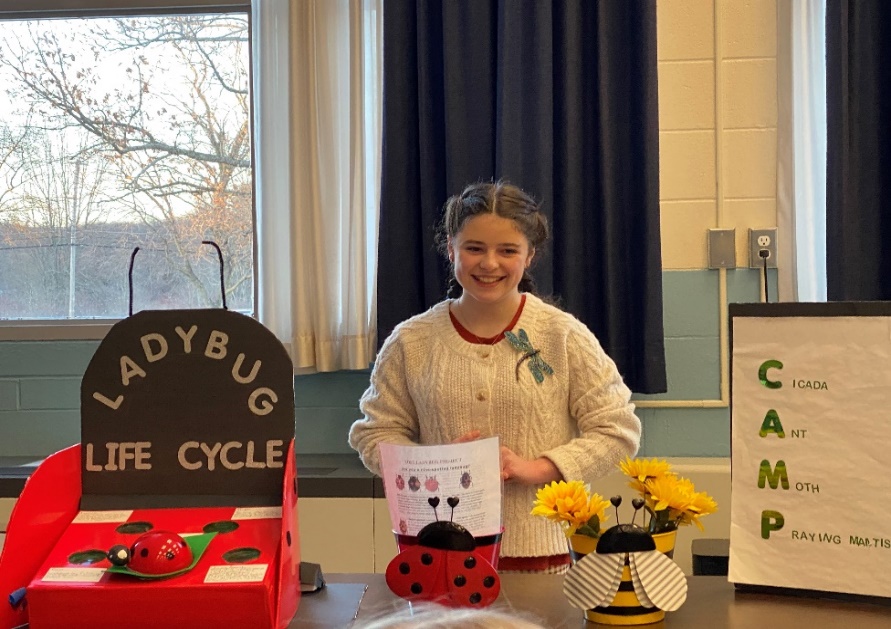 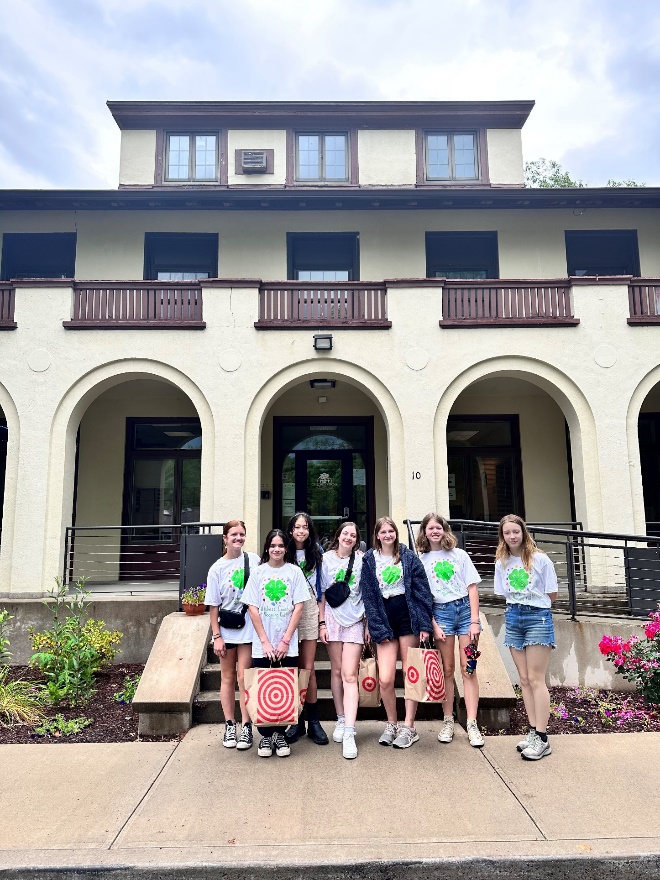 [Speaker Notes: These are some of youth supported by volunteers in your County!]
Tips and Tricks for Educating and Mentoring Youth
The following slides provide some basics for you to think about and incorporate into your interactions with the young people we serve and support.
[Speaker Notes: Education does not mean throwing information at people and expecting them to learn….
As educators our responsibility is to create a learning environment that helps them take away as much as possible…and sometimes this means finding new ways to deliver our messages 
(Give an example of a situation that can be meant in one way and is interpreted in another. For example: e-mail is a style of communication that can be taken different ways depending on how you read it. Think of a teenager and the way they communicate interpret things with arms crossed, eyes rolling and loud sighs)
In addition, consider how the frame of mind you are in will effect  the way you interpret what you read or hear…)]
Communication is really about the LISTENER
A listening is influenced by:
  past experiences
  comfort with setting/environment
  beliefs (ethnicity, religion) 
  perceived abilities
  confidence vs. fears
  values 
  expectations
[Speaker Notes: Education is really about the student and not the teacher….
Provide some examples of 2-3 of the listed items… ie: perceived ability: do you have control of your health or of your environment? Can one person really make a difference?
Your audience may not want to be there, they may have little faith that they or “things” can change, or have other attitudes that will be resistant to hearing your messages.]
Communication Styles
It’s not what you say, it’s the way that you say it!

Use a range of communication styles relevant to the situation and group you are working with
 Non-verbal vs. Verbal
 Positive phasing
 Tone conveys meaning
[Speaker Notes: Education does not mean throwing information at people and expecting them to learn….
As educators our responsibility is to create a learning environment that helps them take away as much as possible…and sometimes this means finding new ways to deliver our messages 
(Give an example of a situation that can be meant in one way and is interpreted in another. For example: e-mail is a style of communication that can be taken different ways depending on how you read it. Think of a teenager and the way they communicate interpret things with arms crossed, eyes rolling and loud sighs)
In addition, consider how the frame of mind you are in will effect  the way you interpret what you read or hear…)]
Learning Styles
We all have preferred learning styles. 
Studies tell us the population identifies as: 
 60% visual (learn by seeing images)
 25% kinesthetic (learn by doing)
 15 % auditory (learn through words)

BUT most people can learn in any way if appropriate to activity, motivated and with the right support!
[Speaker Notes: Those these are the national numbers on how people prefer to learn… this is not the national numbers when it comes to how people educate… Its almost completely opposite. i.e.: lecture halls]
Identify Barriers and Resolve Issues that prevent youth from learning
Possible reasons:
Fear, confusion, conflict of values, confusing expectations, cognitive and physical challenges, boredom, etc.
Identify the problem:
Seek feedback from the youth, friends, family, teachers, etc. to get to the heart of the problem.
Overcome the barrier(s):
Listen to the youth and engage them (and other support systems such as adults, peers and counselors) in designing solutions.
[Speaker Notes: As educators you will come across people who are eager to make change and some who are not; some seem eager,  but it is only if you will give them an easy answer or a quick fix.
Ask-what do you think is behind this excuses?
(From Communication Blockers slide: fear, fear of failure, acquired dislike of learning/school, stress, anxiety, age (too old to learn, too young to worry about it, made it this far…) perceived lack of time, perceived lack of ability]
Creating Opportunities for Learning
Set up the environment: temperature, lights, equipment/materials, space to work, free from distractions, etc.
  Respect differences: gender, group dynamics, response to change
  Keeping on track: keep moving forward to foster a sense of achievement
[Speaker Notes: Environment-when planning programs , work with your volunteer coordinator to learn about the setting you will be educating in…
Discuss how men and women typically behave differently in group settings (women talk aloud, about the issues at hand; men sit back and listen, come forward with their result/idea all at once; can be different based on the environment you grew up in
Another group dynamic, is to understand that with change comes a drop in morale, even if the change is for the better; this is especially important in limited resource settings and in crisis situations---remember what you are teaching has to be relevant….)]
Curriculum and Lesson Plans
Every session should have a plan:
  Objectives and goals of students
  Supplies and materials needed
  Key information (take home points)
  Background facts (supporting knowledge)
  Activities to impart skills and knowledge
  Confirmation that students achieved goals
  Evaluation of how the session went
[Speaker Notes: Give a sample lesson plan]
Engaging Learners
4-step plan to engage learners
                       … and ensure they ‘get the message’.
ANCHOR: Start with a ‘hook’ to get attention such as a question to think about and discuss
ADD: Provide facts around the topic
APPLY: Do a hands-on activity that helps demonstrate why, what, when, and/or how the topic matters
AWAY: Provide a take-way to help them remember the lesson such as a worksheet or, item they created
http://www.learningbydialogue.com/
A.P.I.E. = Assessment, Planning, Implementation, Evaluation
APIE provides a framework to use for every session. Simply:
Decide what needs to be achieved
Plan the activities needed to achieve it
Conduct the session as planned
Review to see if the goals were achieved
Providing the BEST Experience
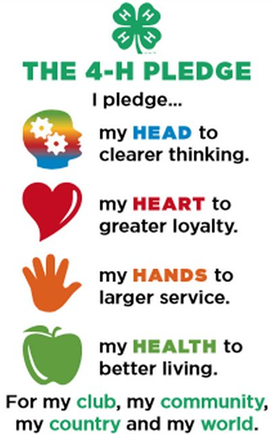 No matter how you choose to volunteer, we share the communal goal of providing the best possible experience for our youths so they have the support they need to become their best selves. 
Live the Pledge!
[Speaker Notes: It is very important to remember that no materials may be distributed that have not been approved by CCE. Your volunteer coordinator will help you with this issue. At CCE in general, we try most often to work from pre-existing, pre-approved, research-based information. Any other materials have to undergo review and approval before use.
Sometimes events or programs require special agreements and planning, so always speak with your volunteer coordinator before committing CCE to anything.
ASK: Do each of you know who your volunteer coordinator is?
(Help them identify and make sure they have the contact information)]
Where to get Information
https://ccedutchess.org/   (CCEDC)
https://dutchesscounty4h.weebly.com/   (CCEDC 4-H)
https://cals.cornell.edu/cornell-cooperative-extension  (NYS CCE)
https://cals.cornell.edu/kelly-campbell  (NYS CCE Volunteer Coordinator)
https://volunteers.cce.cornell.edu/  (CCE Volunteer Resources)
https://4-h.org/  (National 4-H website)
[Speaker Notes: Refer to the list in their packet of other Extension offices in New York.
We also have a reference list of all of the state Extensions if they need it.]
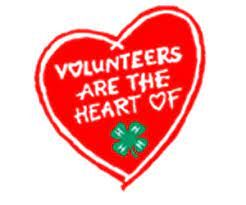 Questions Welcome.
Email: Jane Rodd
Thank you for your time!
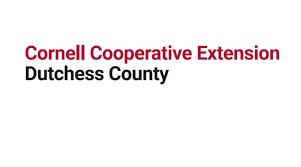